Города мира
В какой стране находится г. Цюрих?
Швейцария
ЕЩЕ РАЗ
ДАЛЕЕ
Австрия
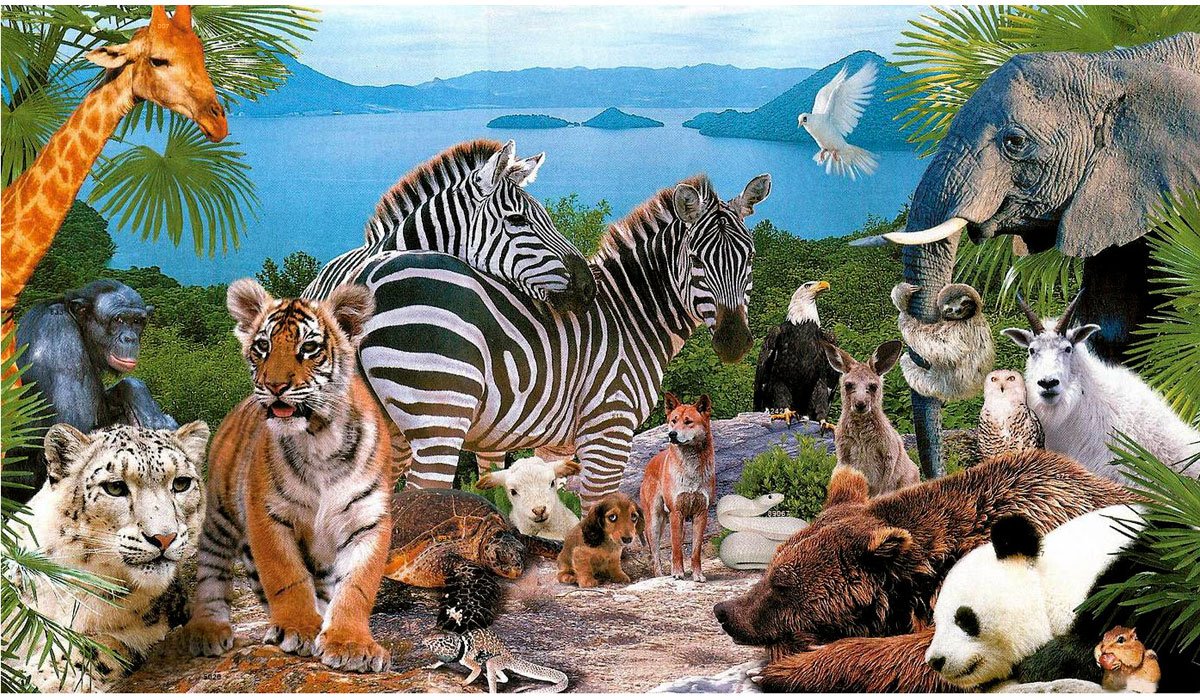 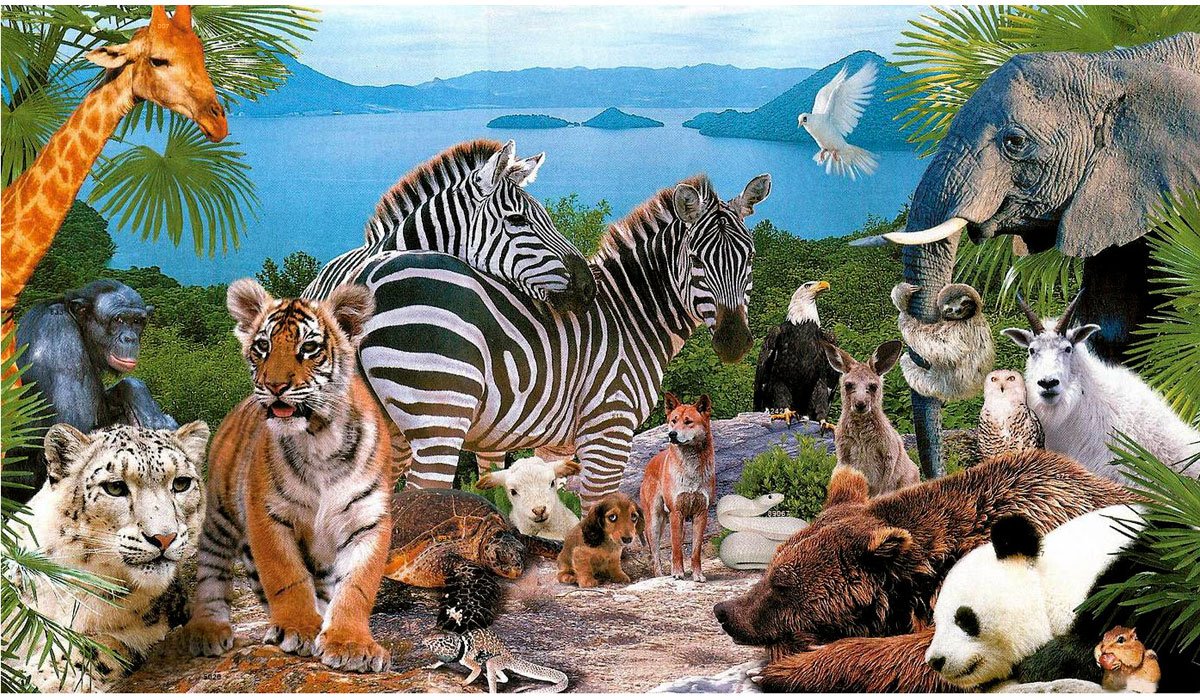 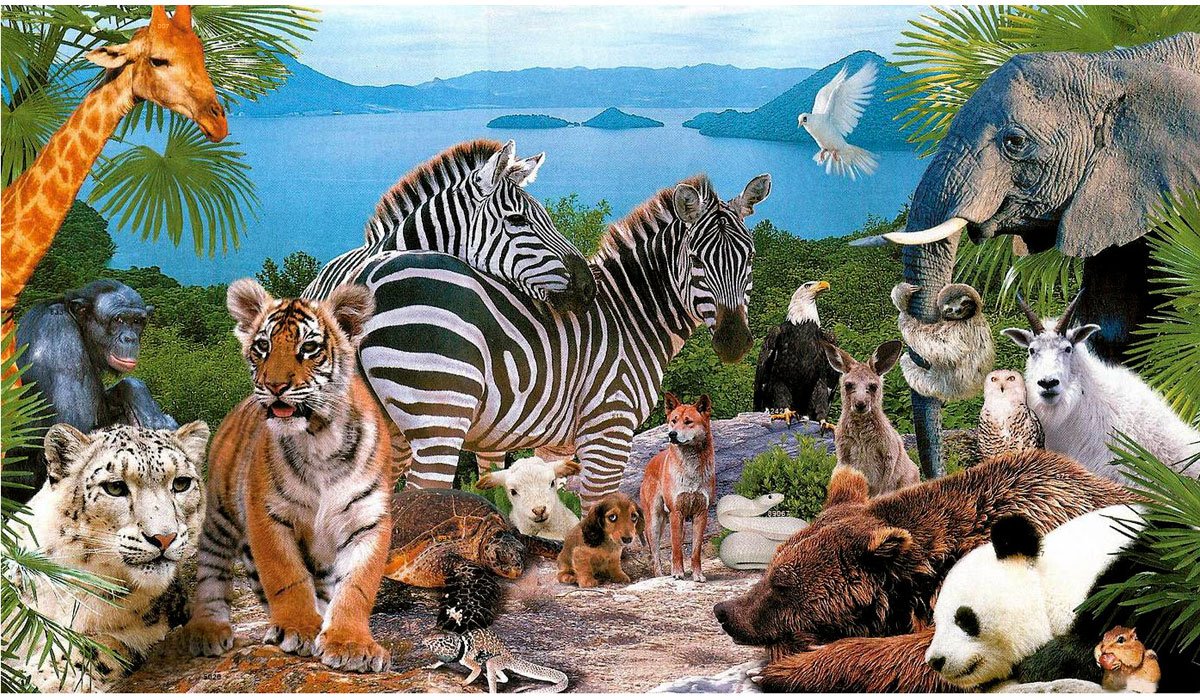 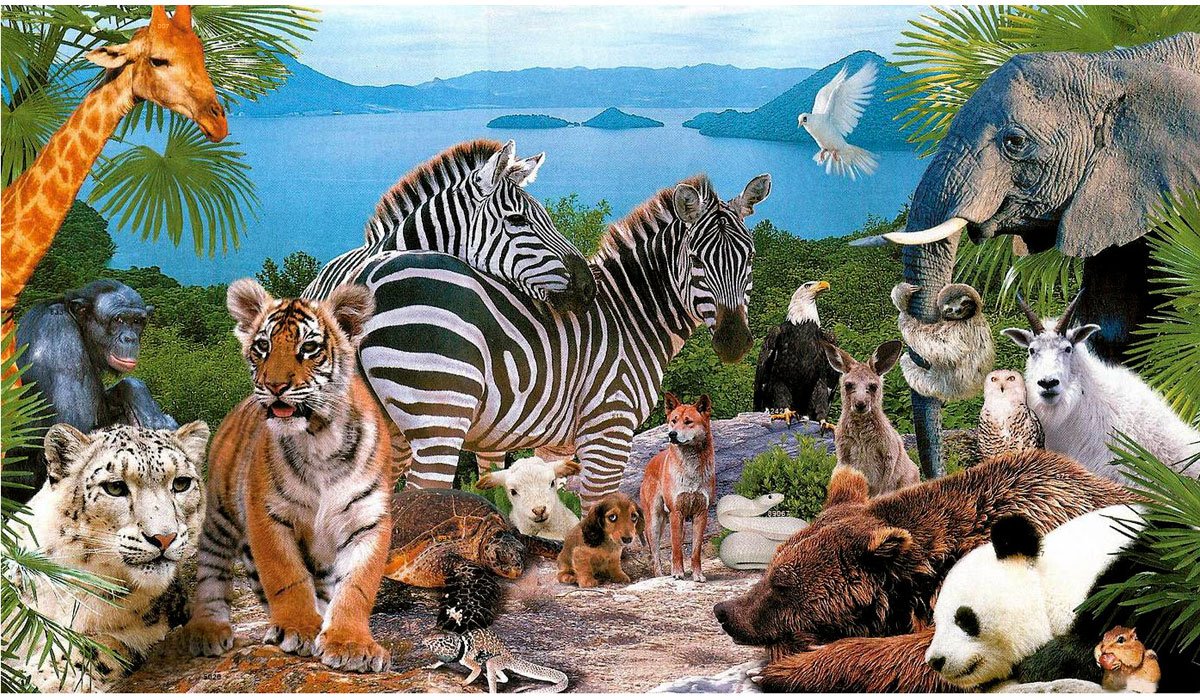 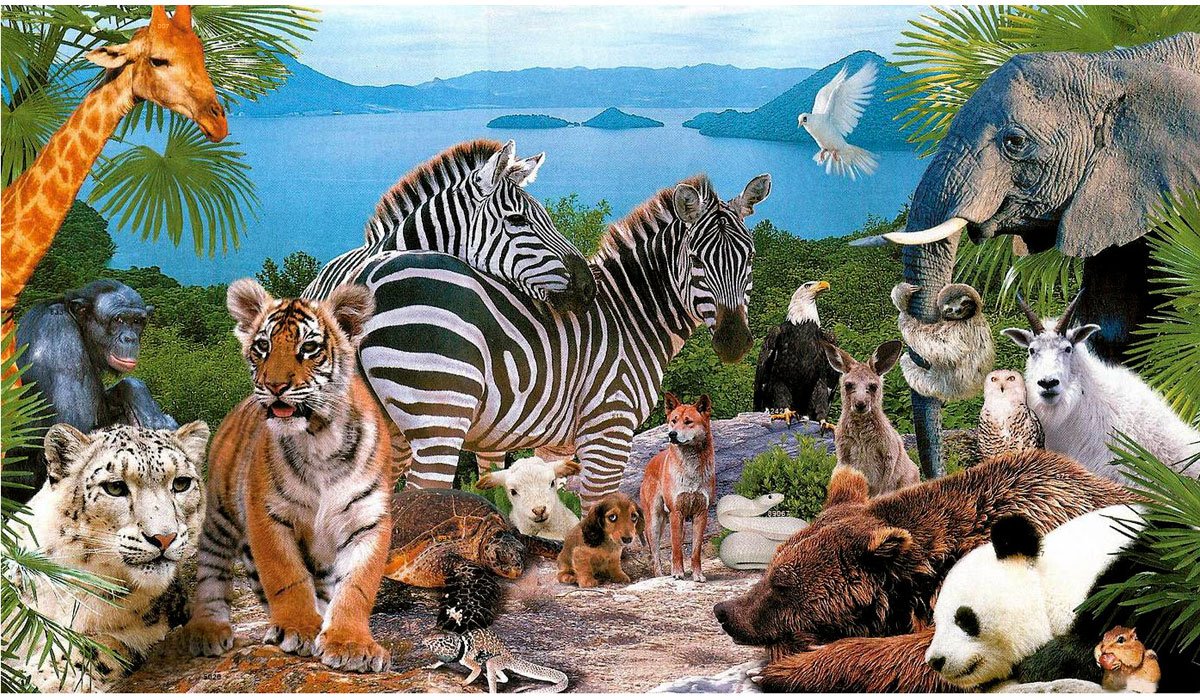 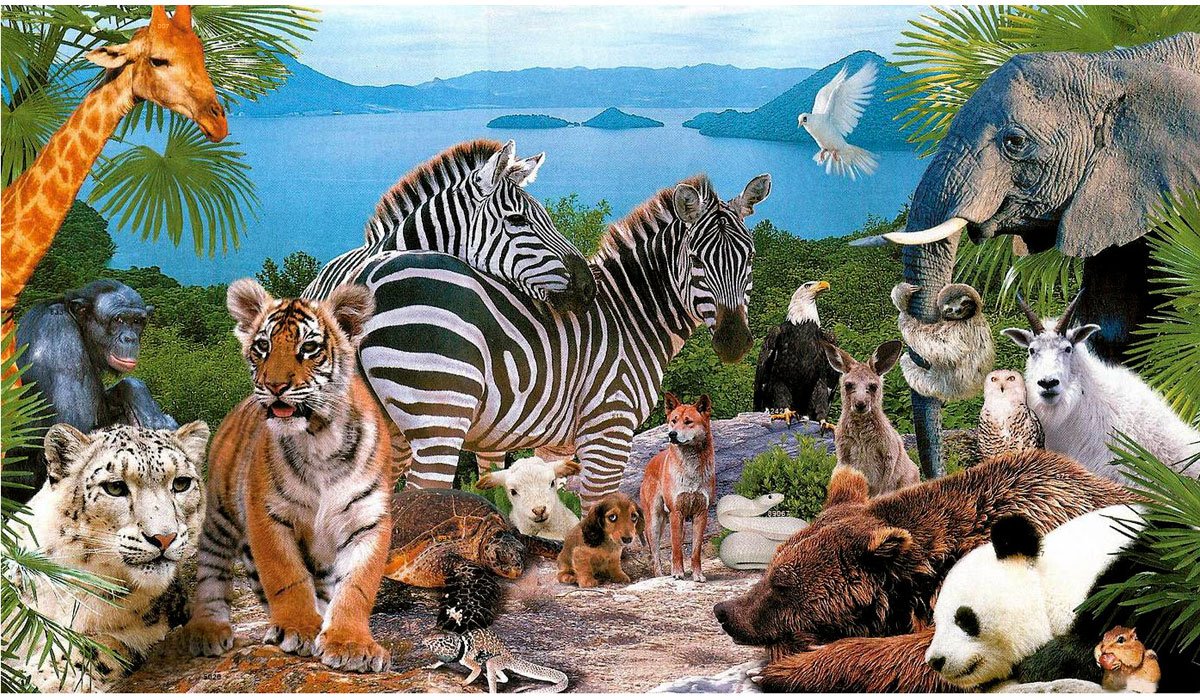 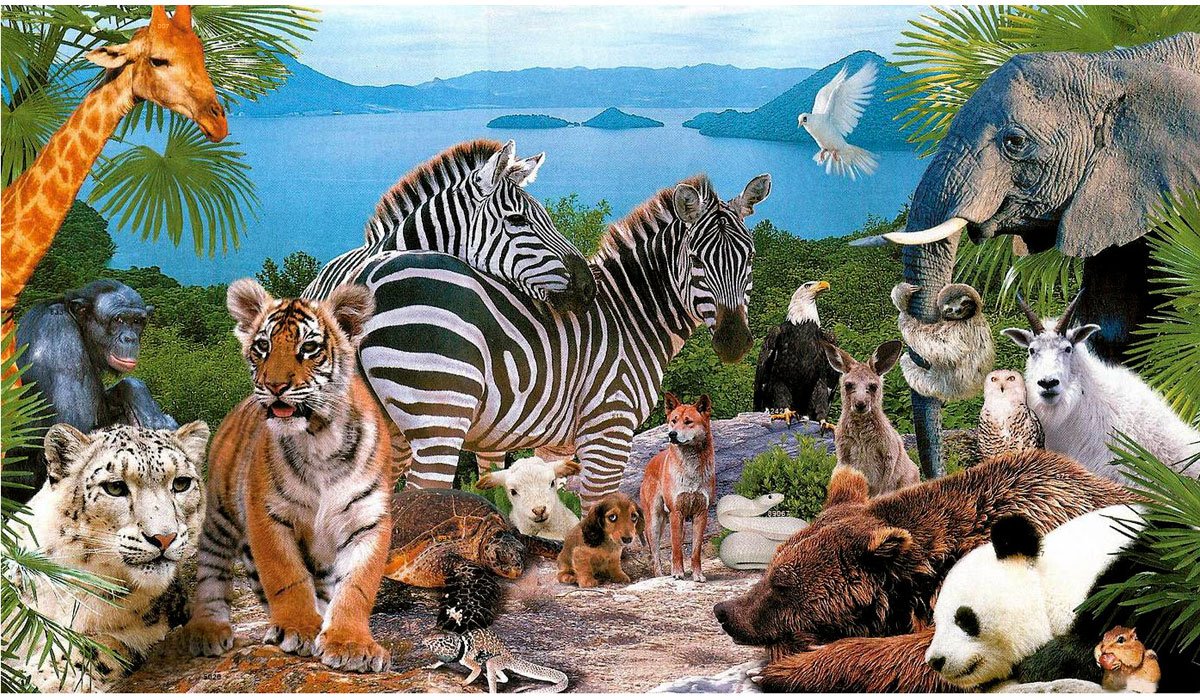 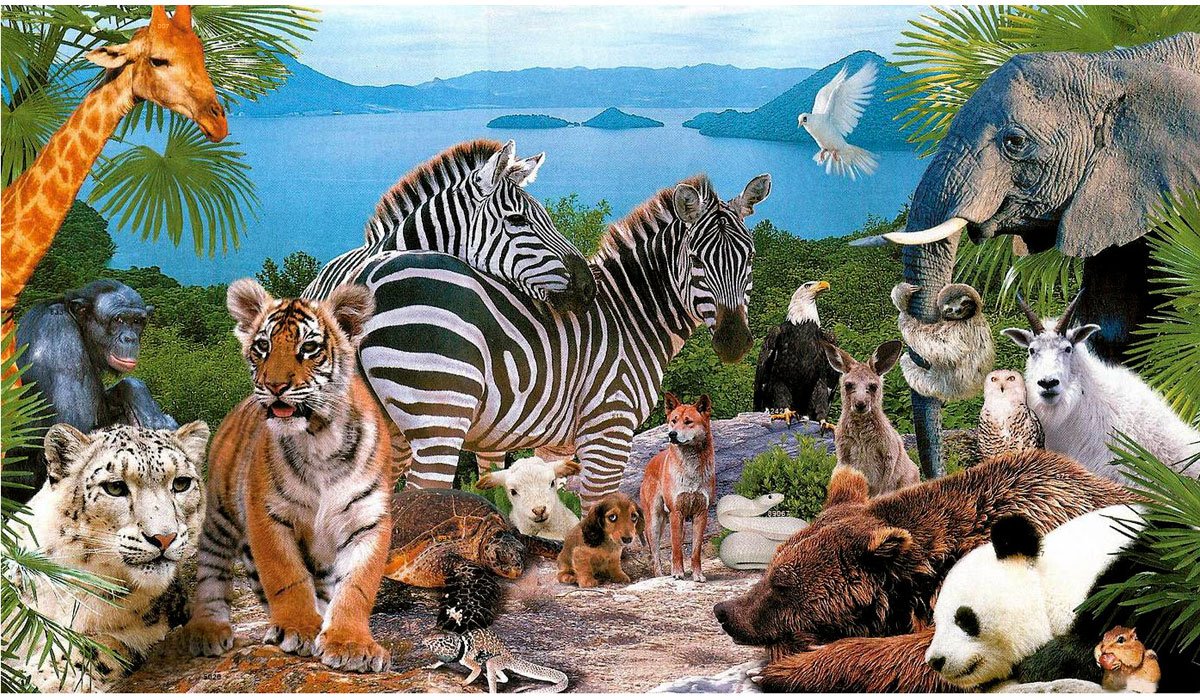 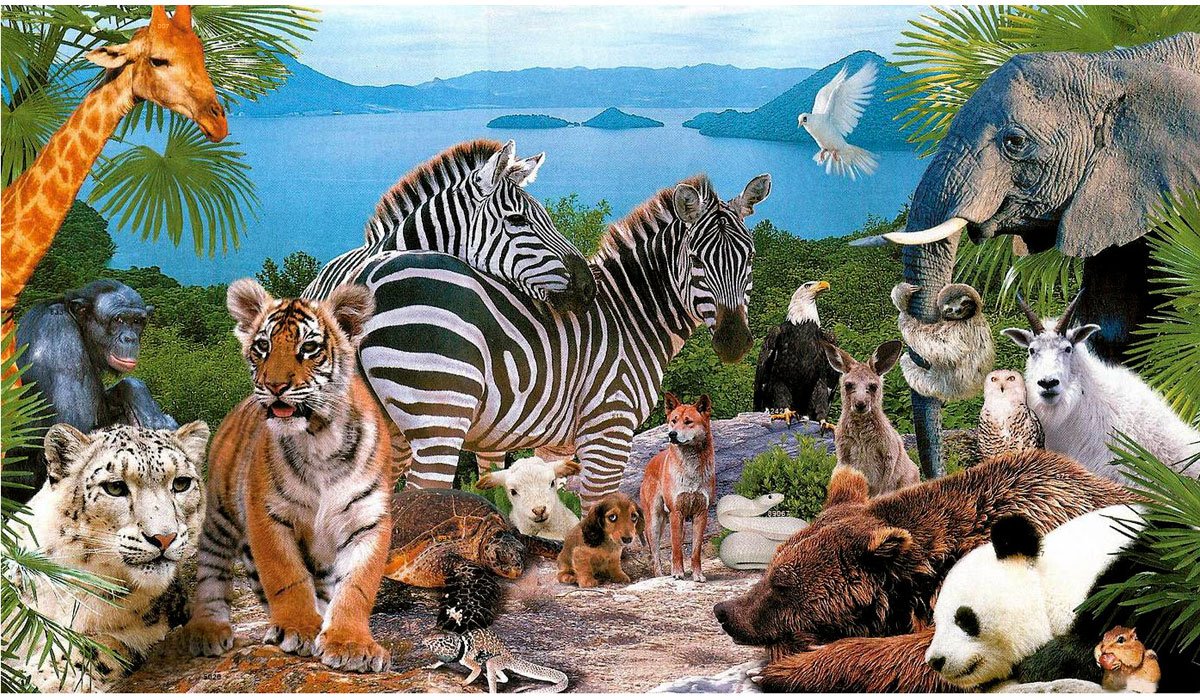 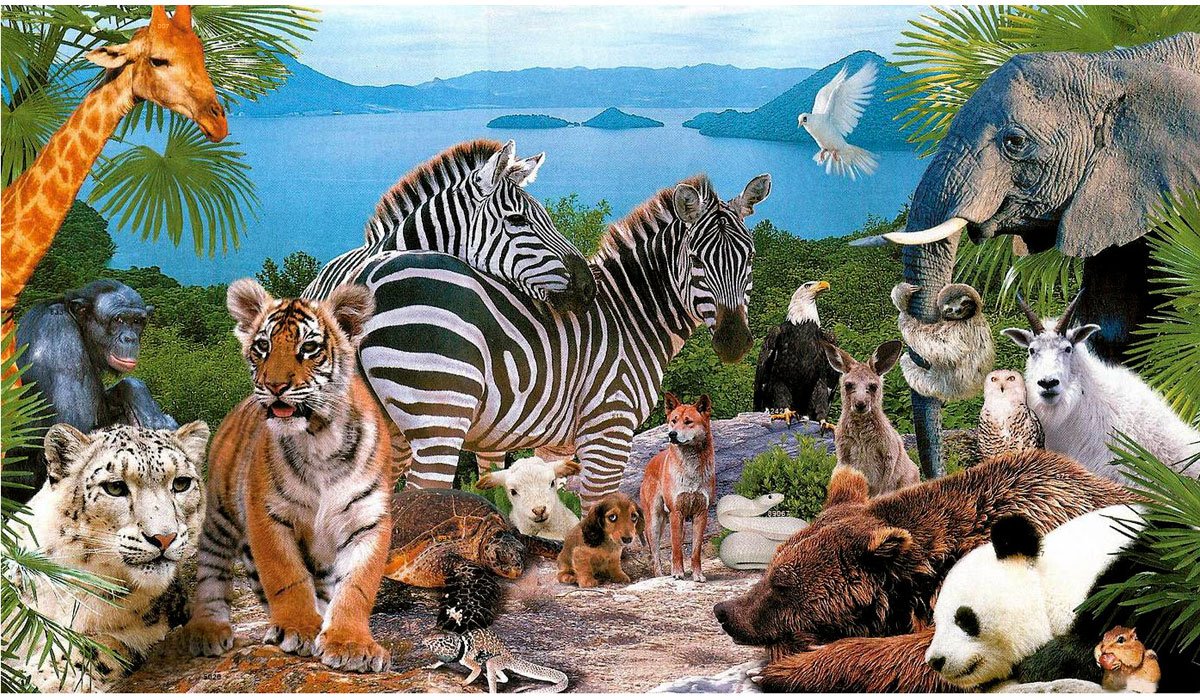 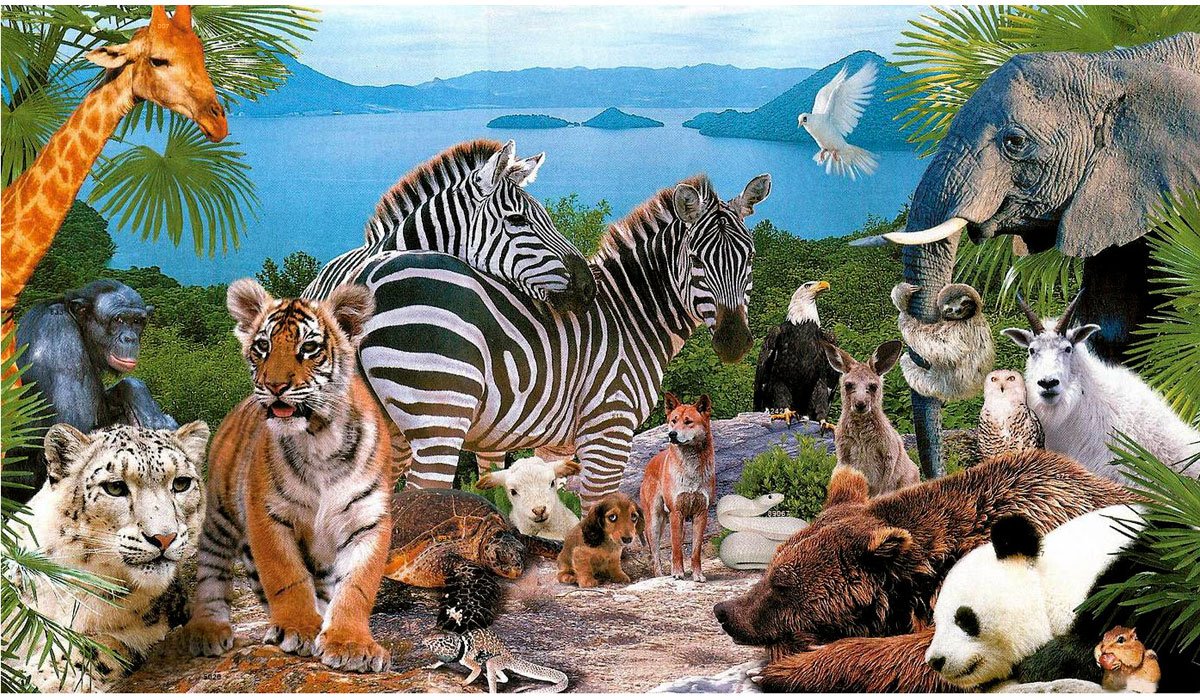 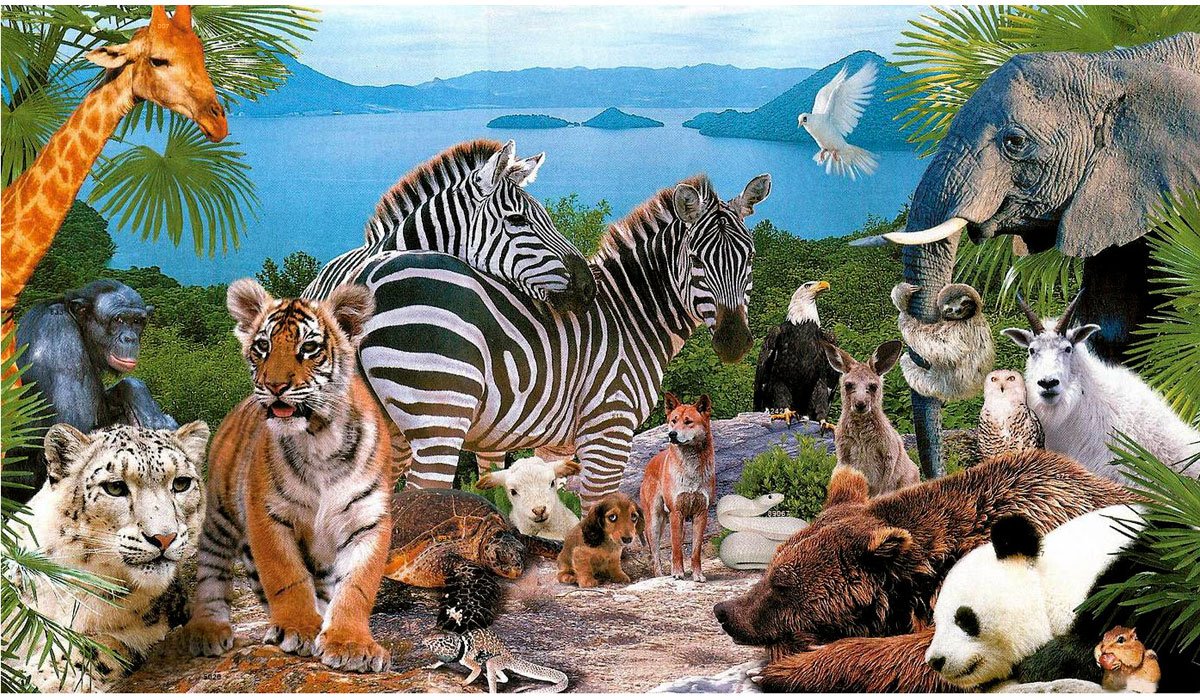 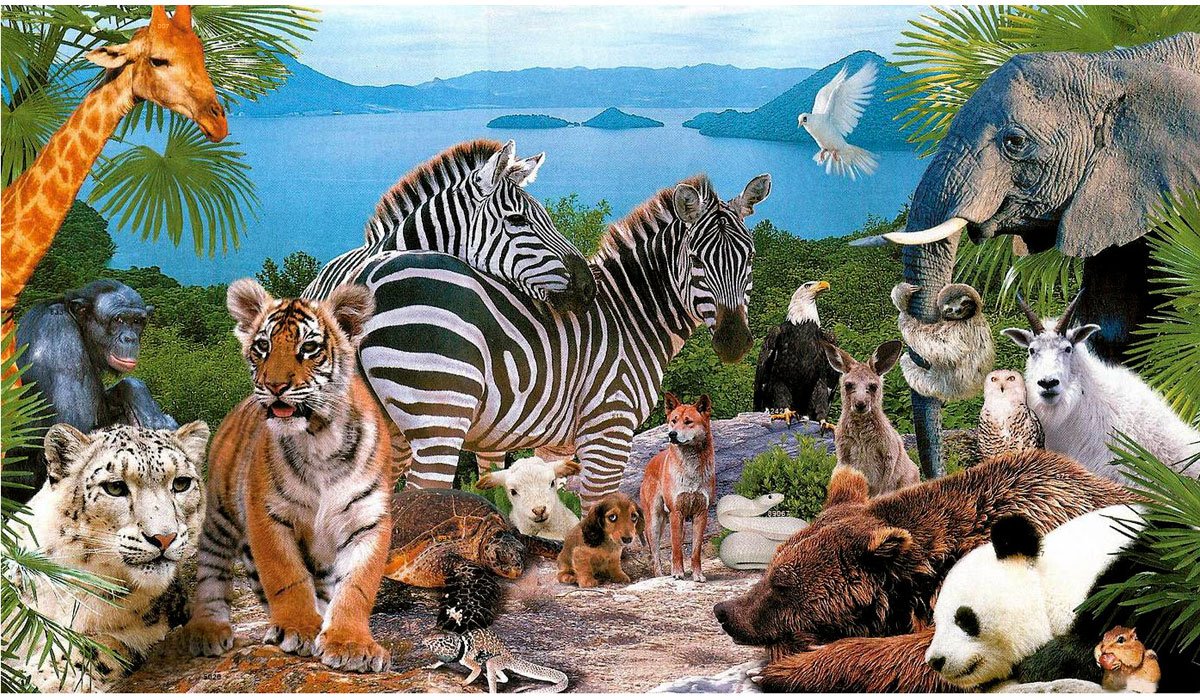 Нидерланды
Германия